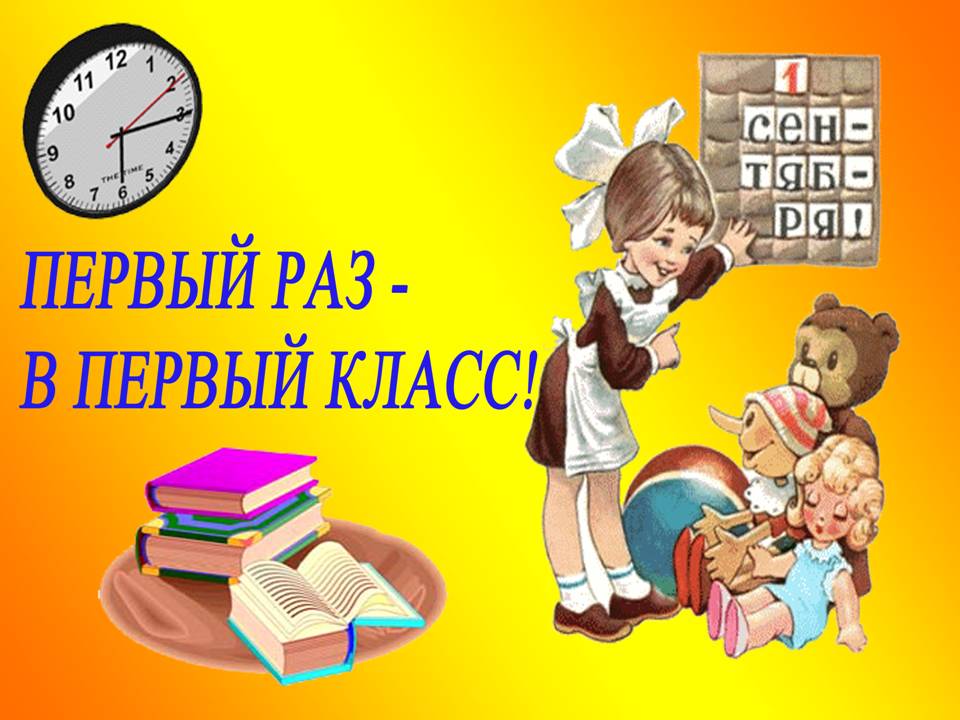 СТРАНА   ЗНАНИЙ
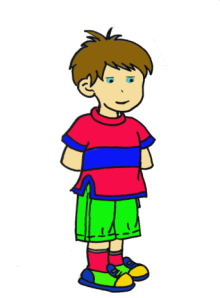 ГОРЫ   ЧИСЕЛ
1
9
8
3
6
4
5
7
2
ОКЕАН ОТКРЫТИЙ
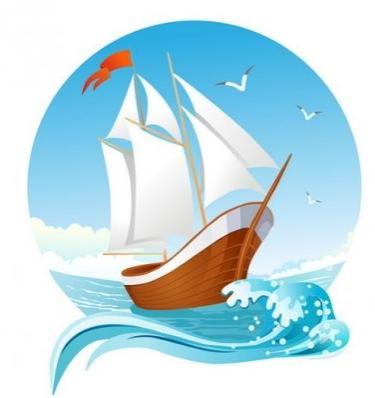 ГАВАНЬ ГРАМОТЕЕВ
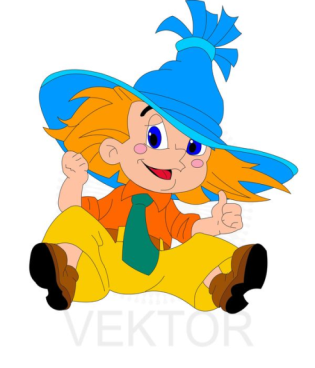 ЛИТЕРАТУРНЫЙ ОСТРОВ
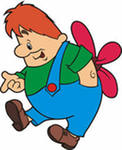 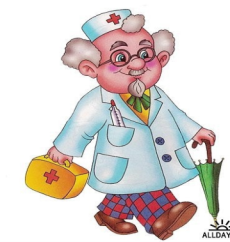 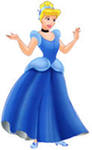 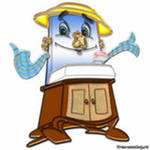 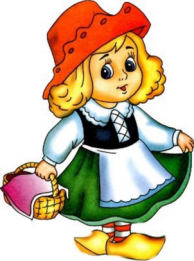 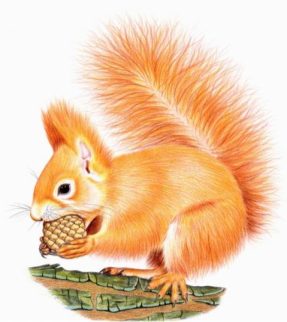 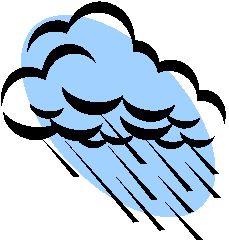 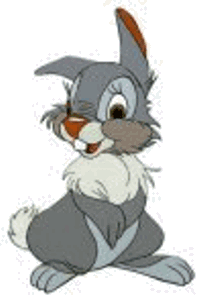 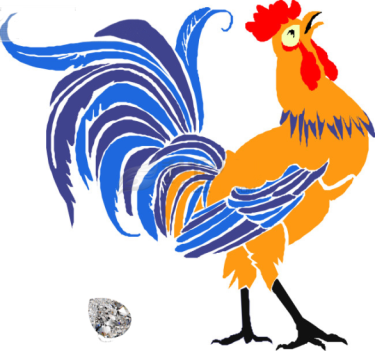 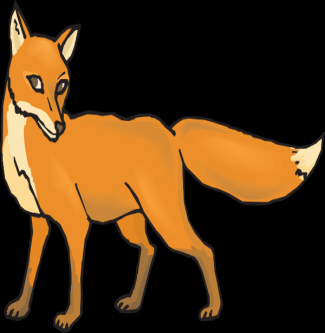 Мы теперь не просто дети!
                                    Мы теперь -  ученики!
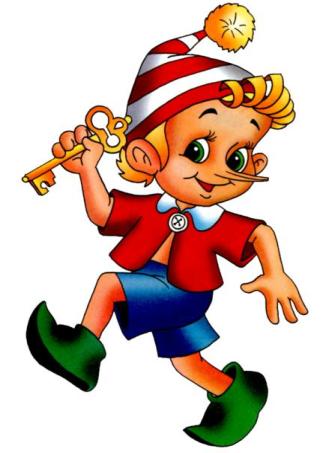 ШКОЛА  6
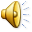